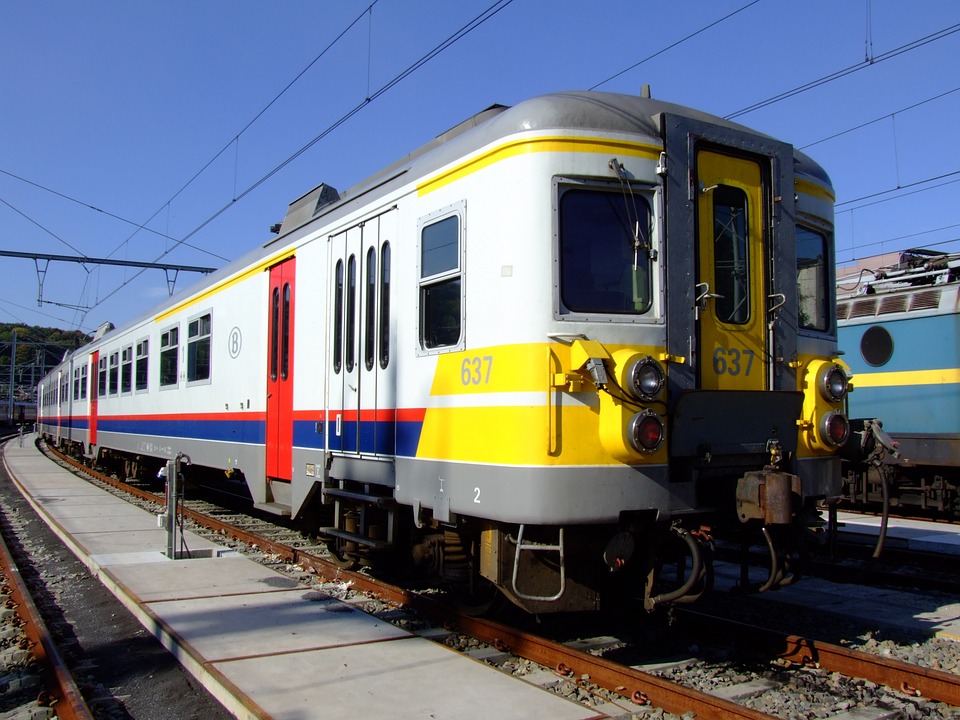 trein
n
ei
r
t
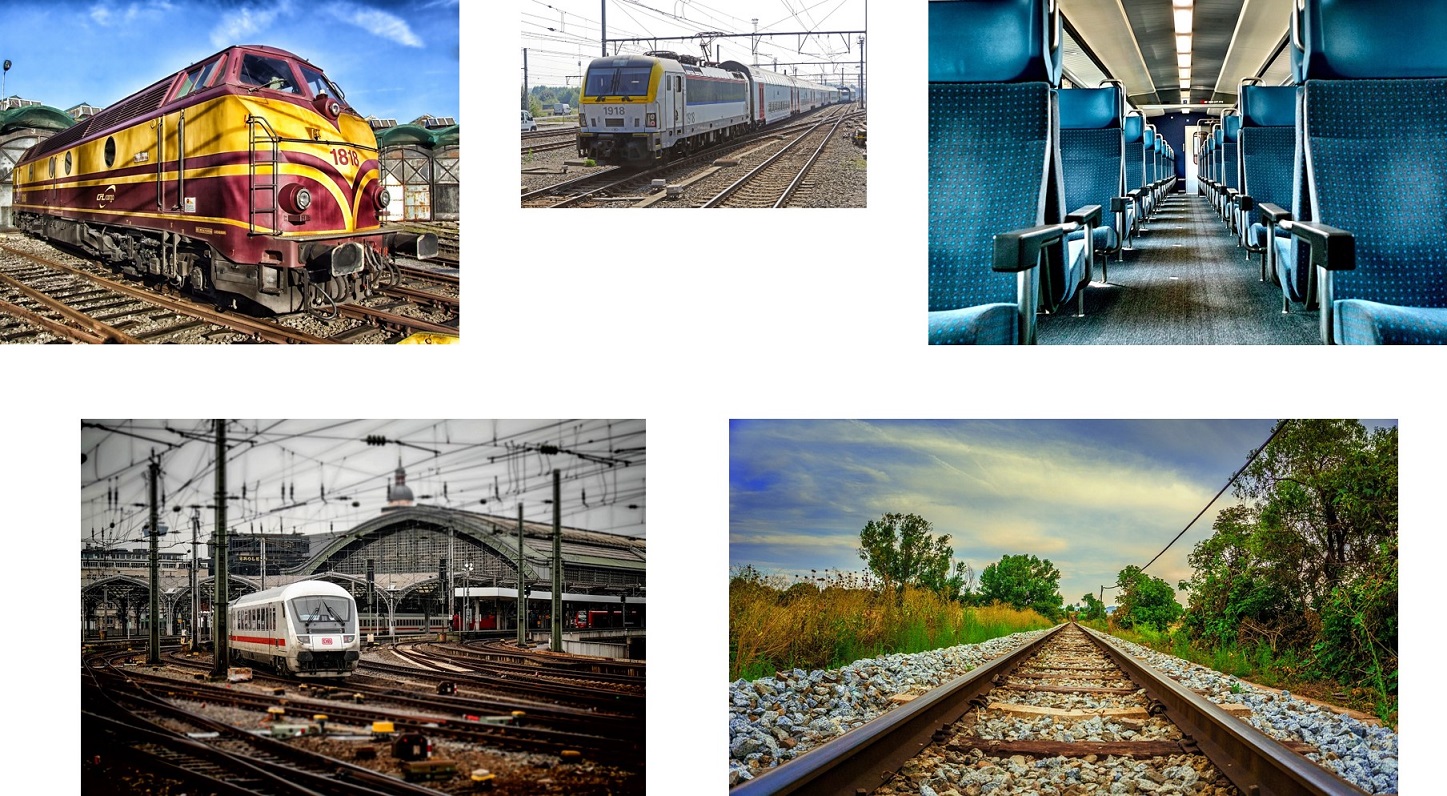 trein
ei
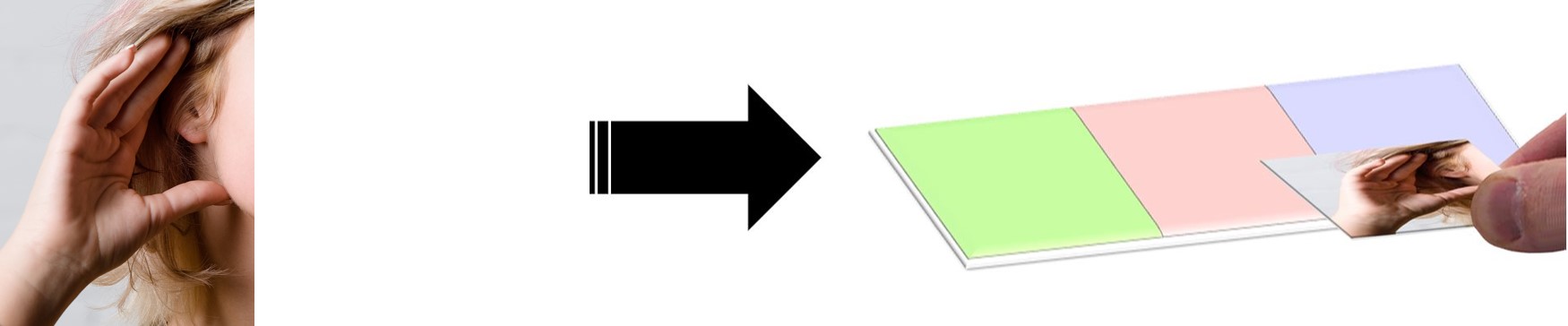 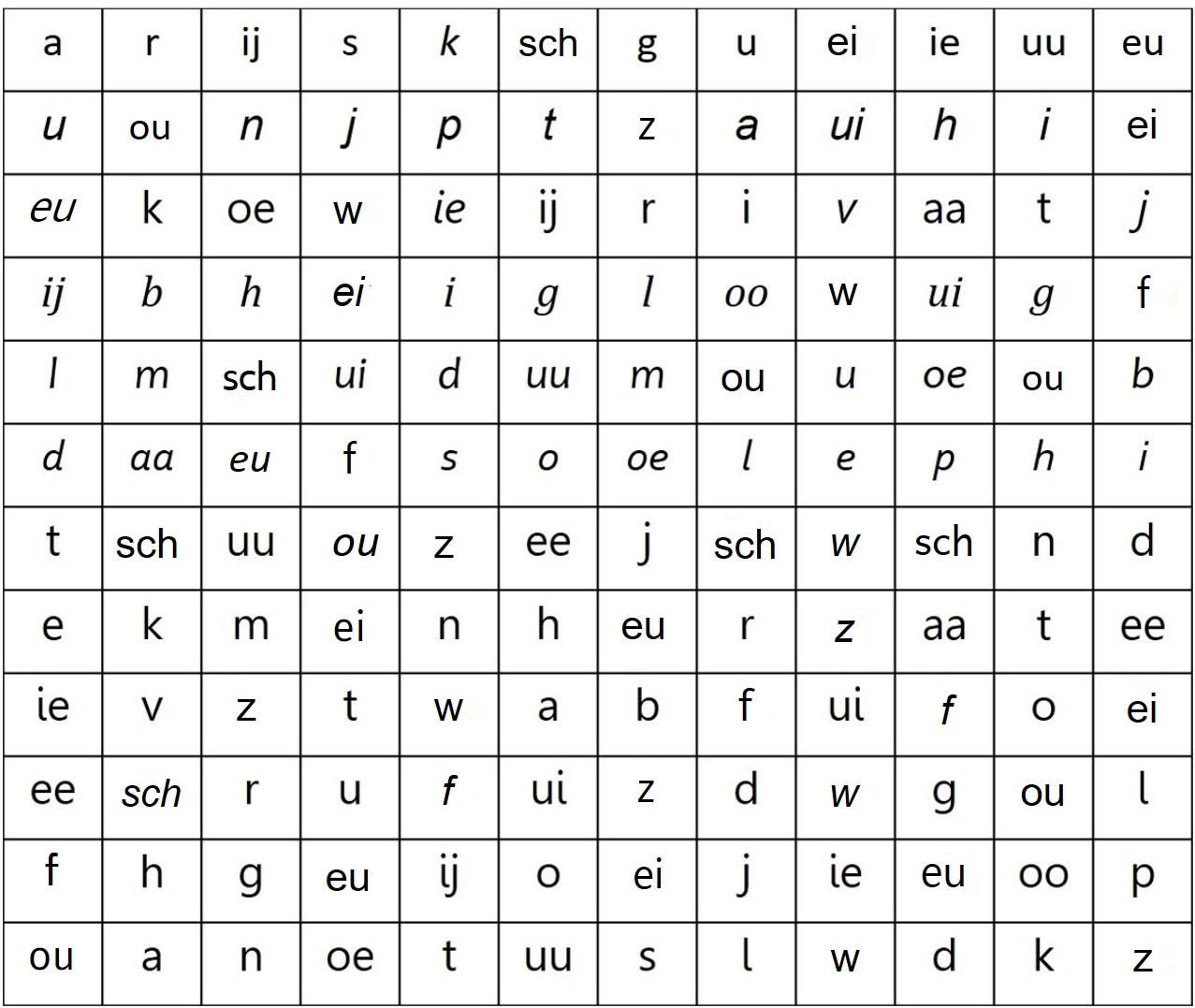 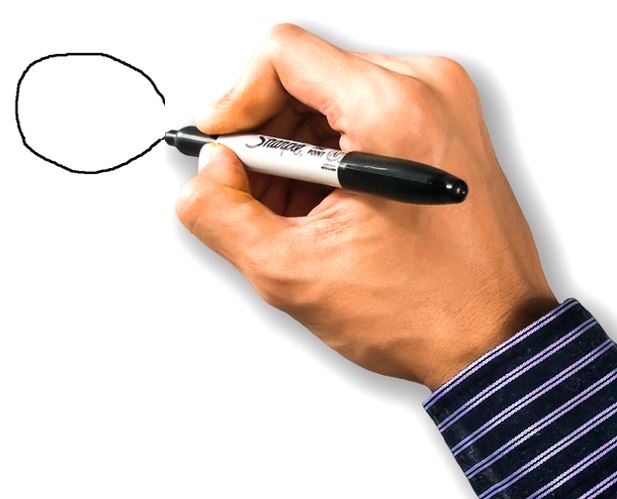 ei
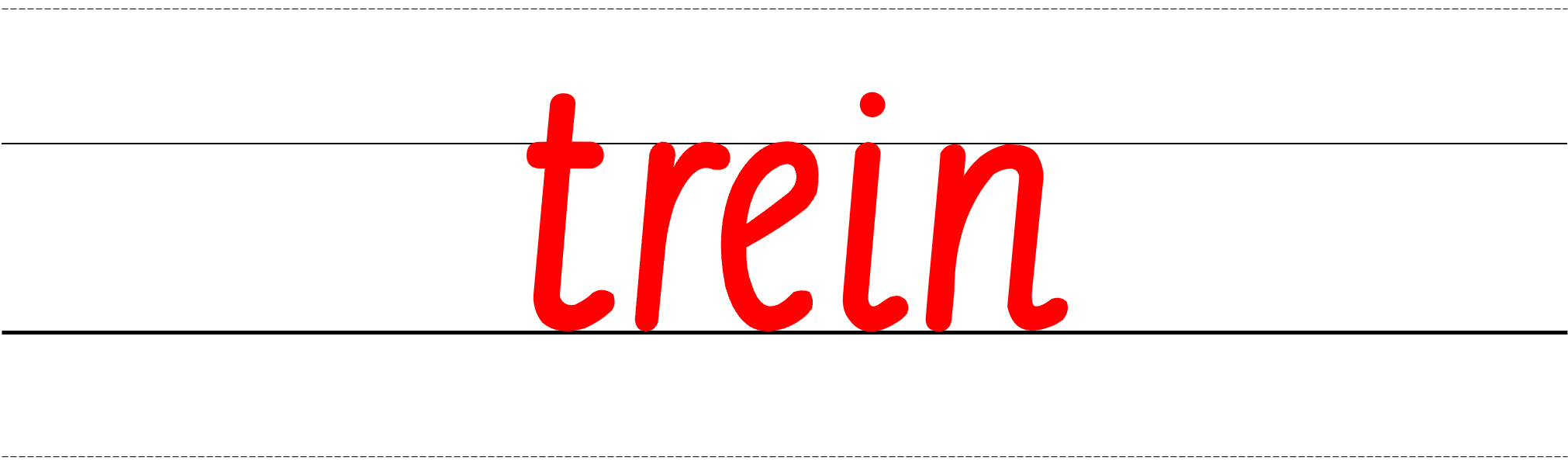 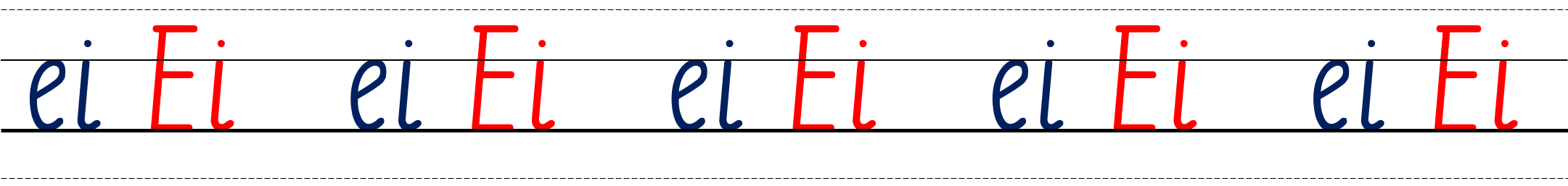 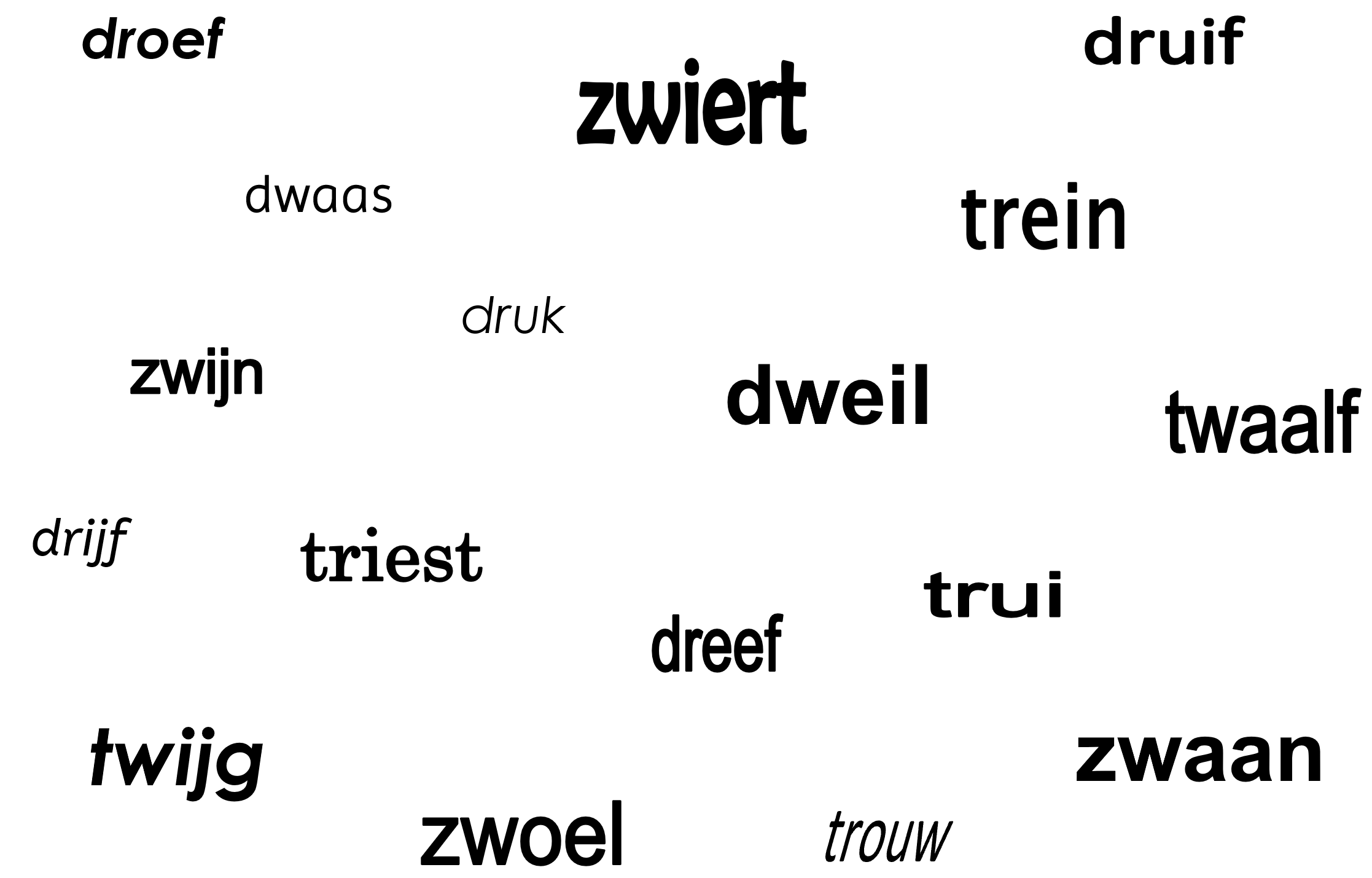 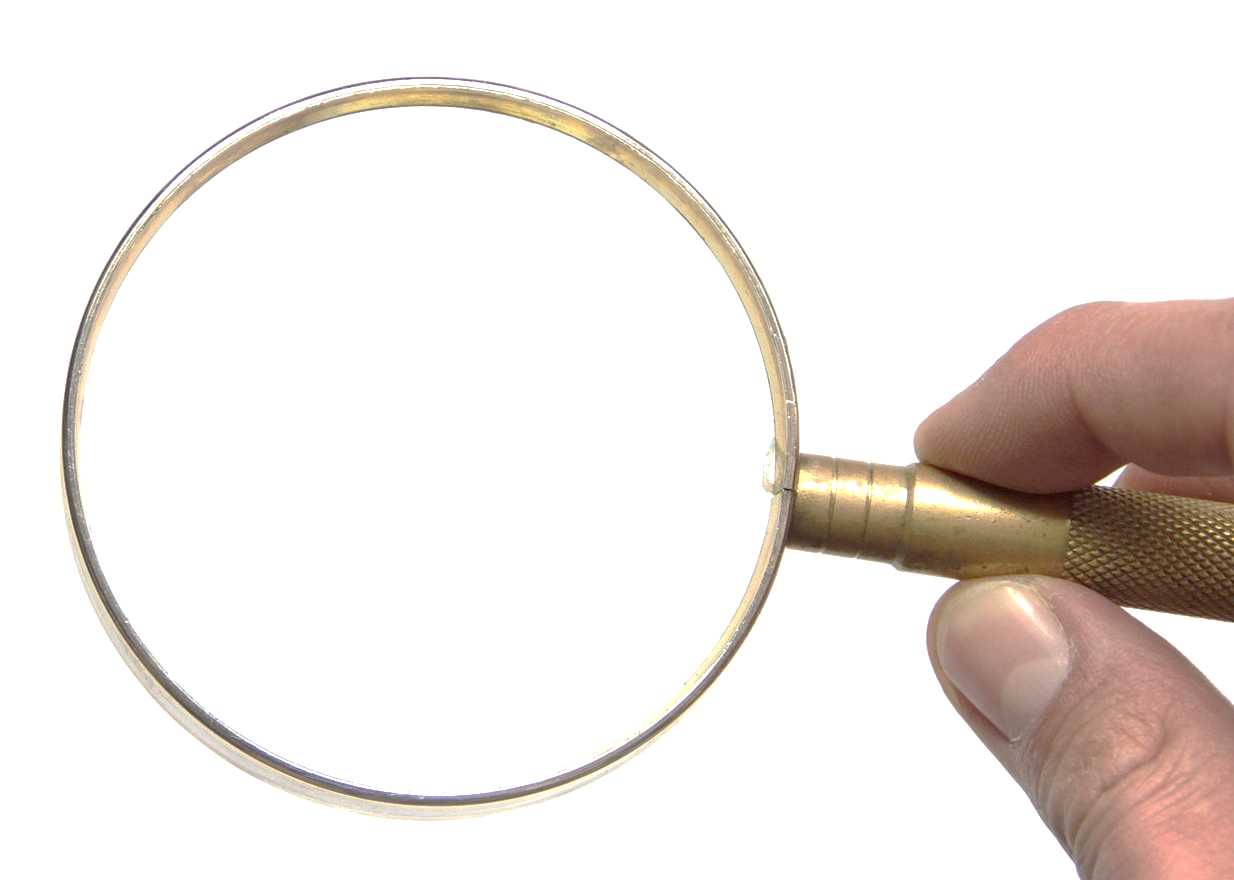 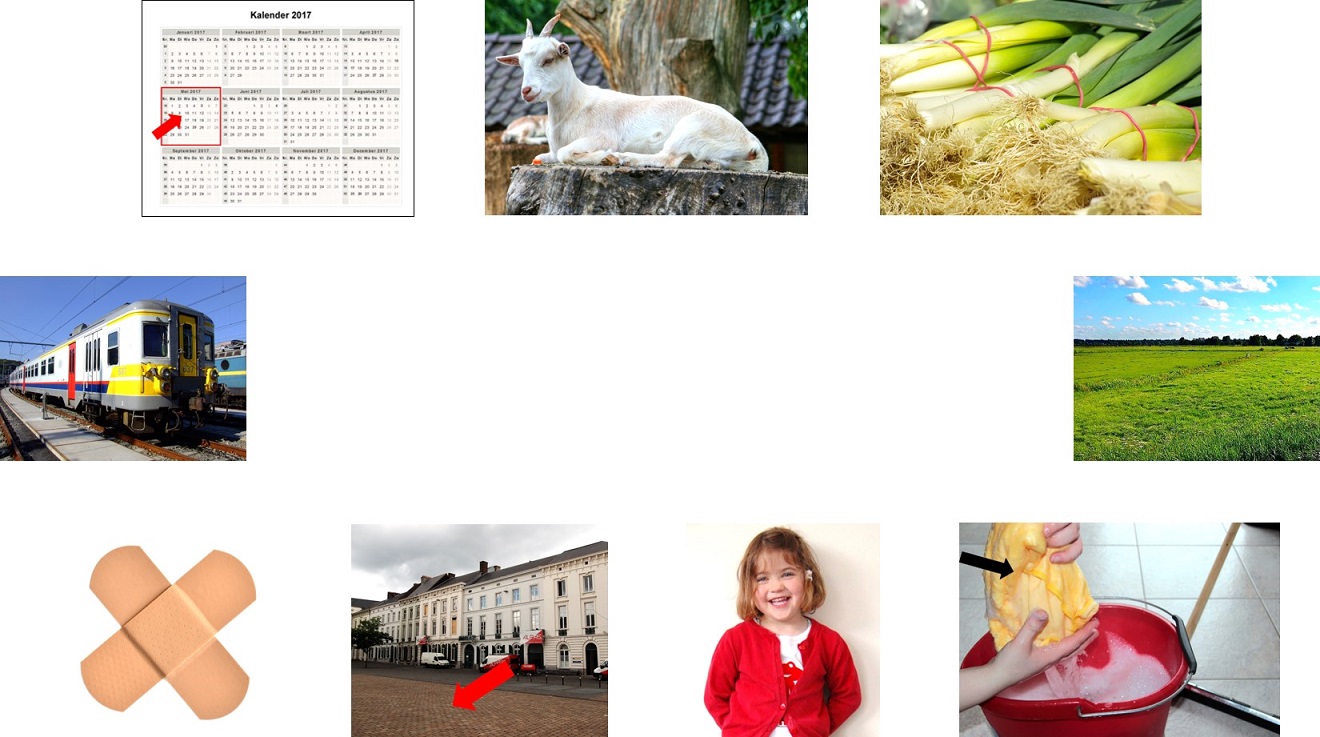 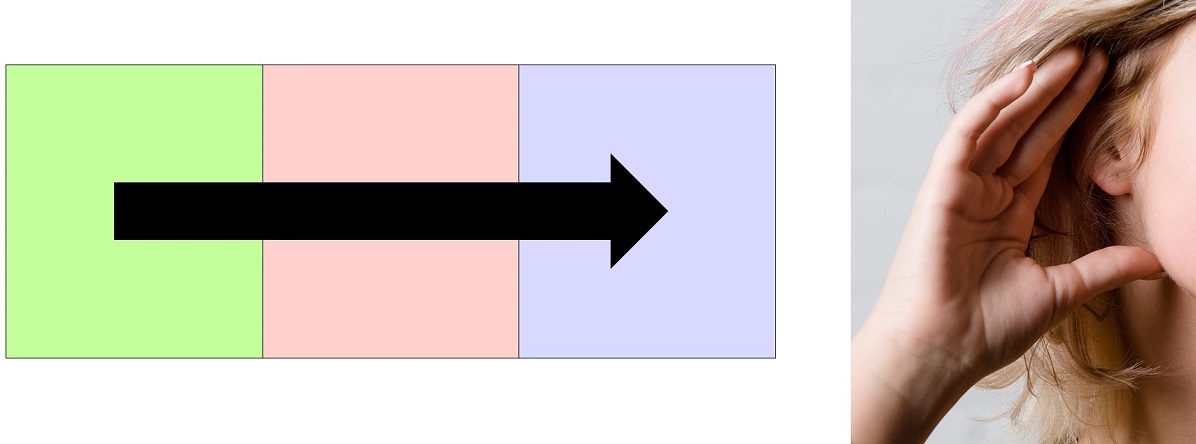 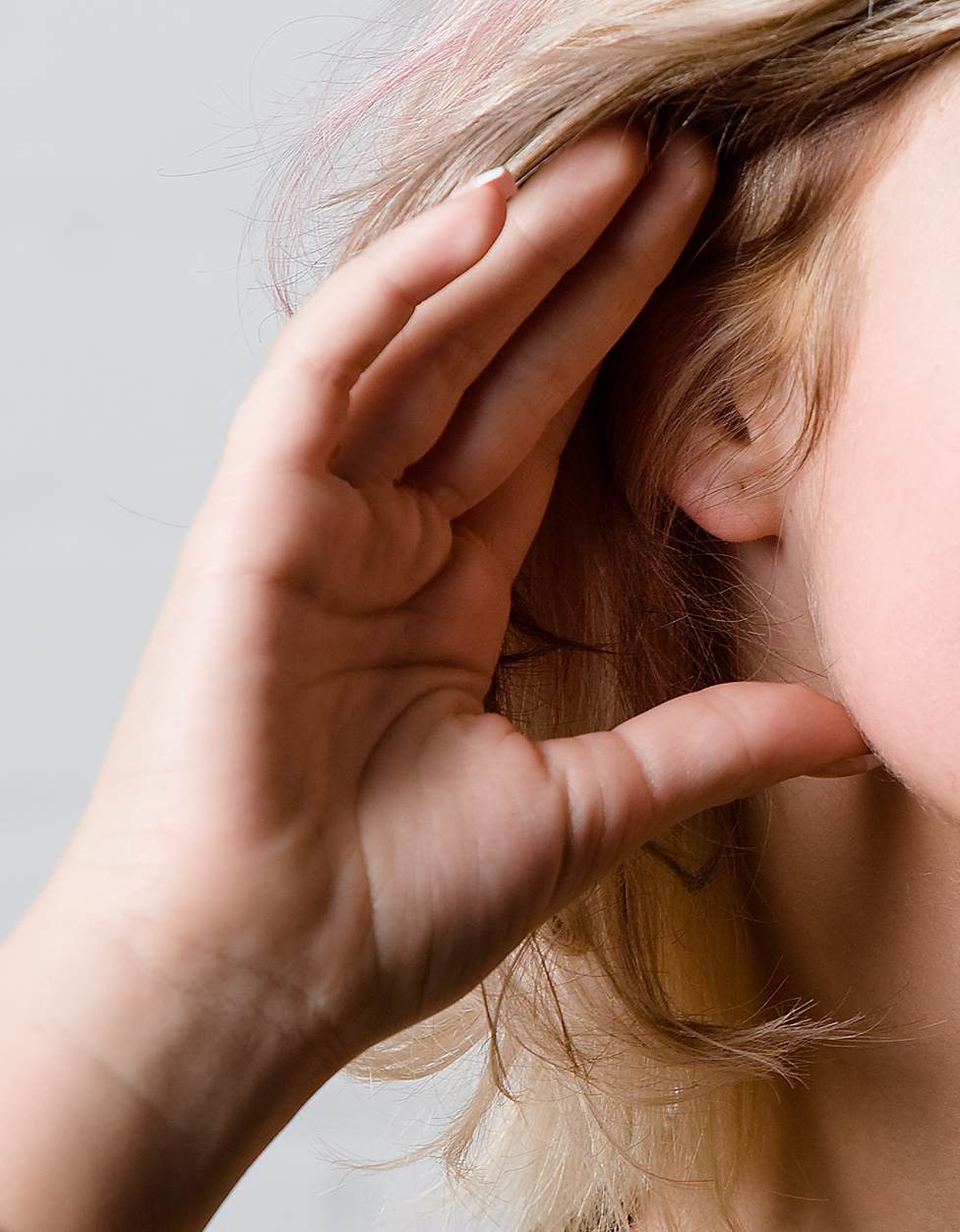 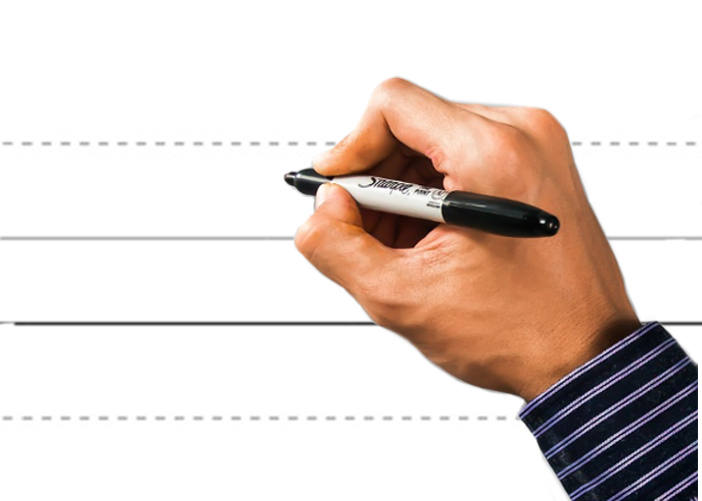 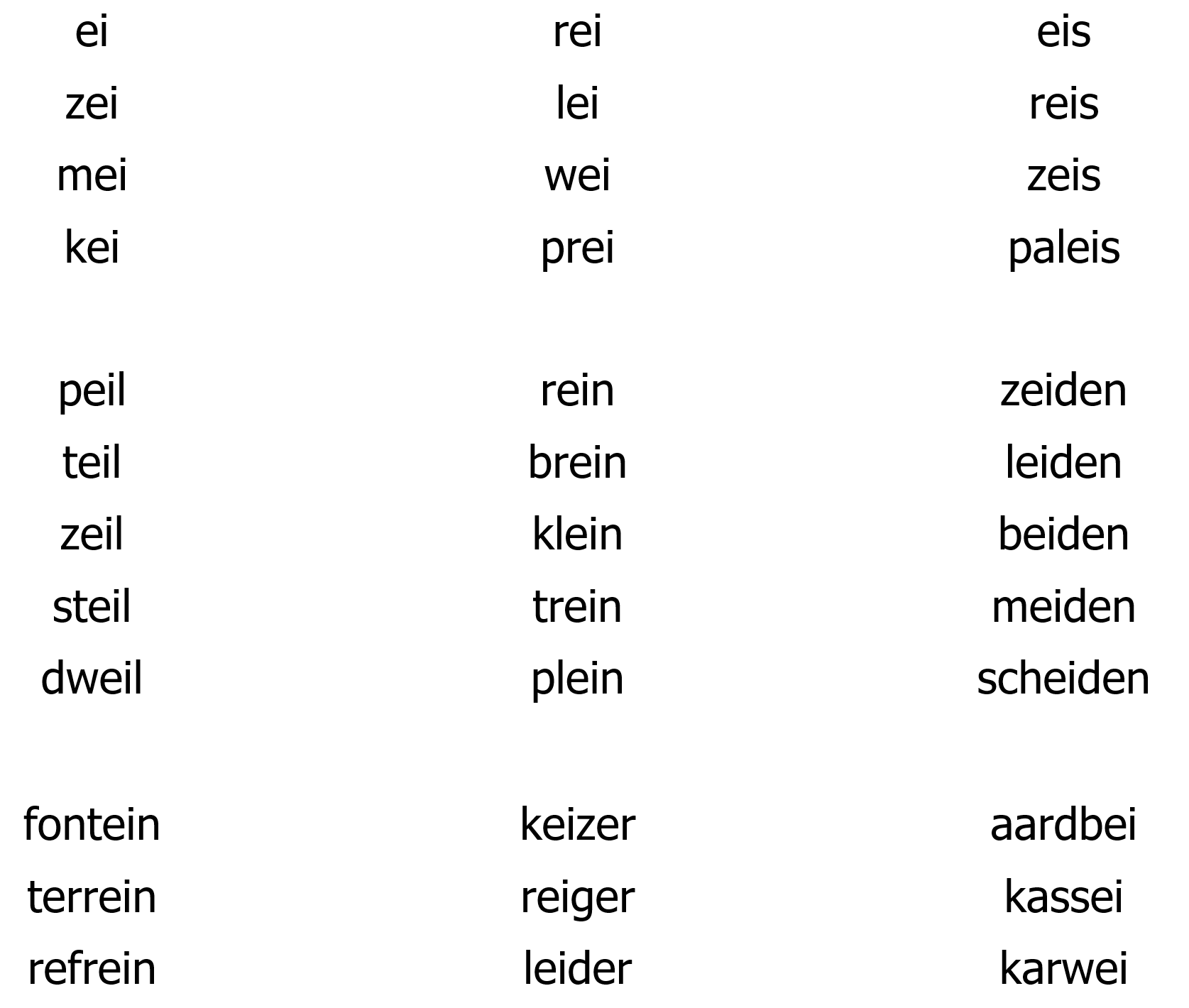 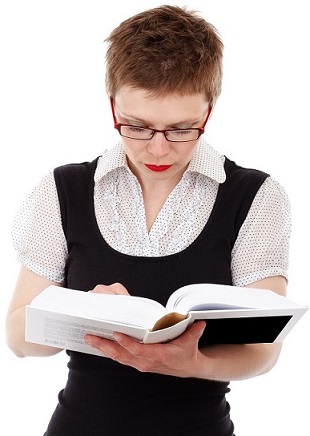 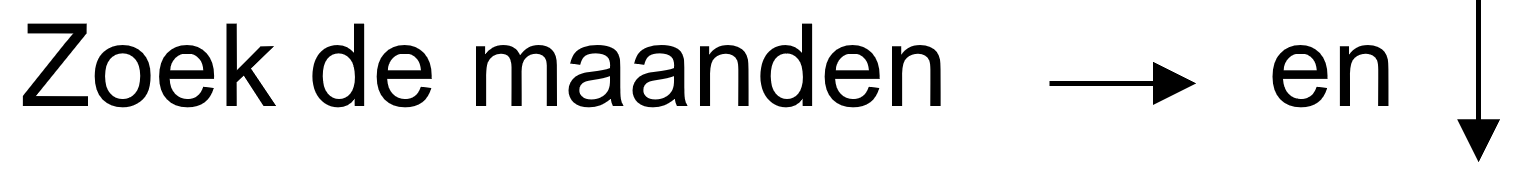 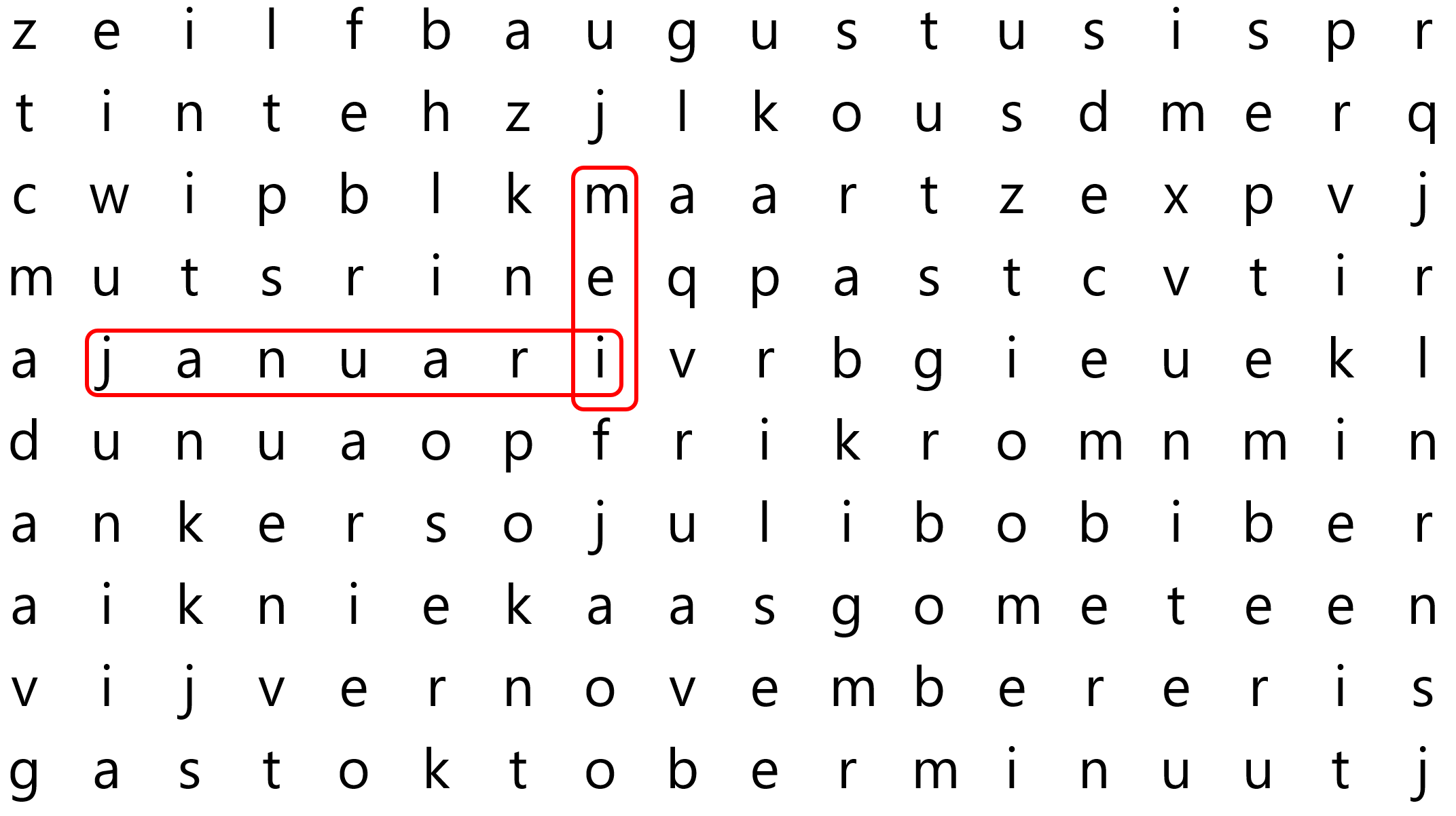 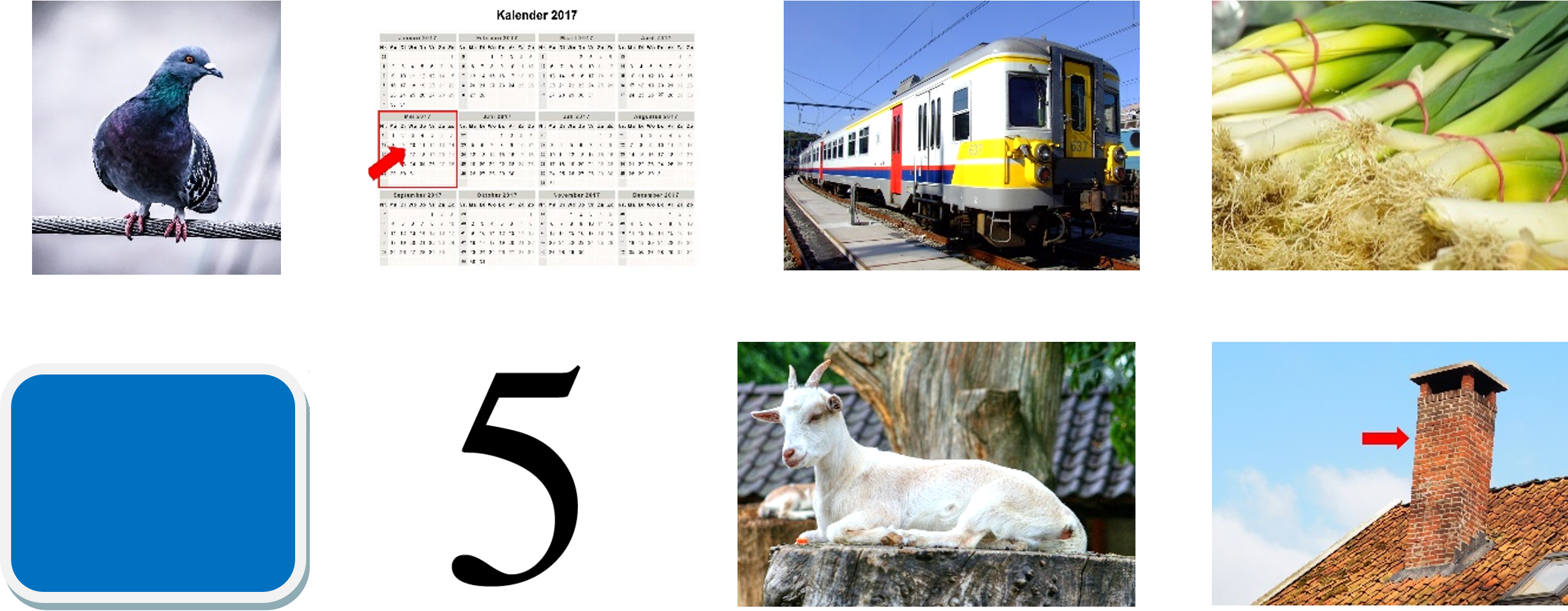 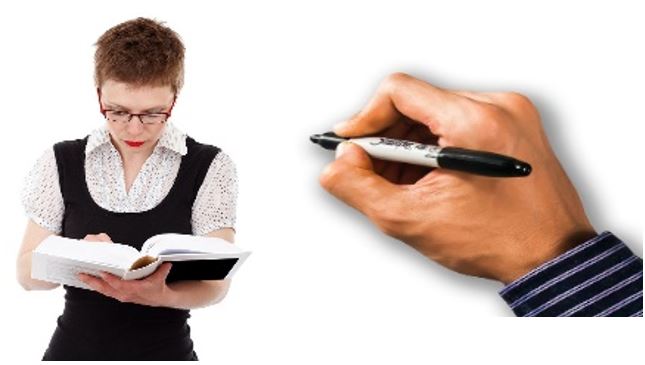 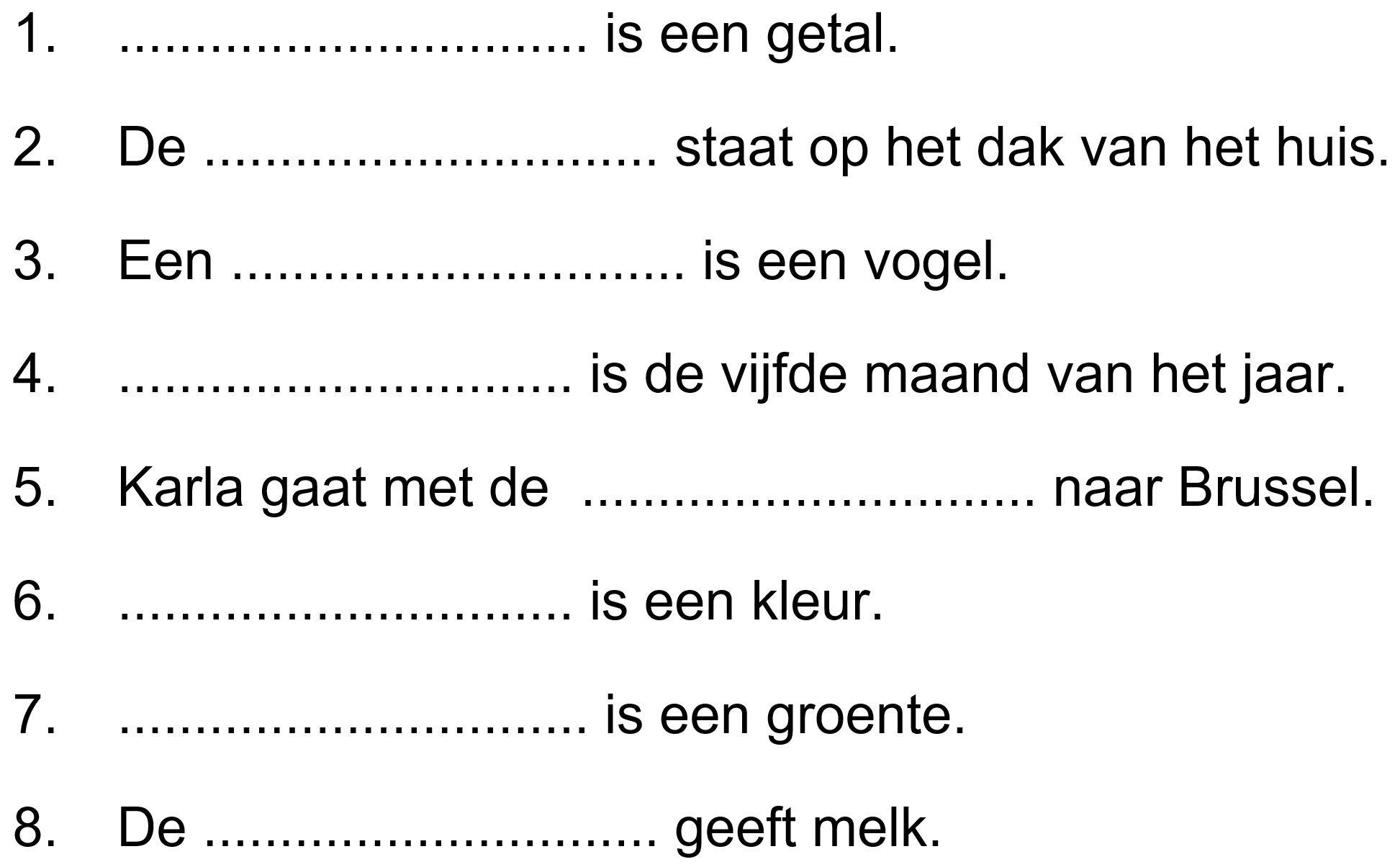 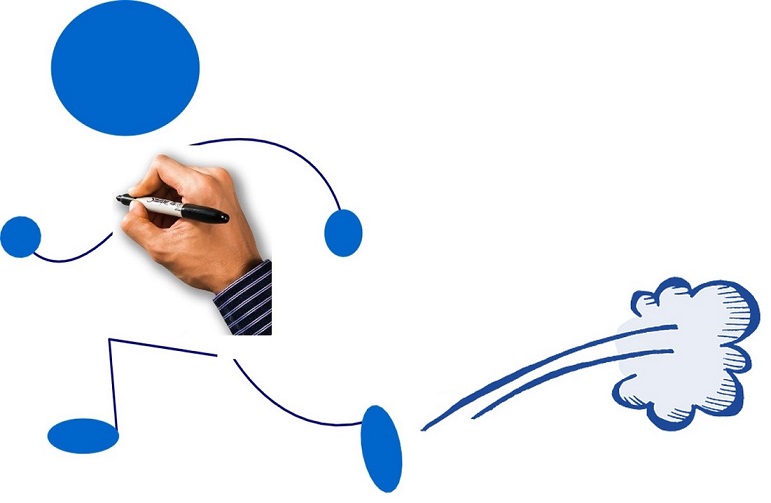 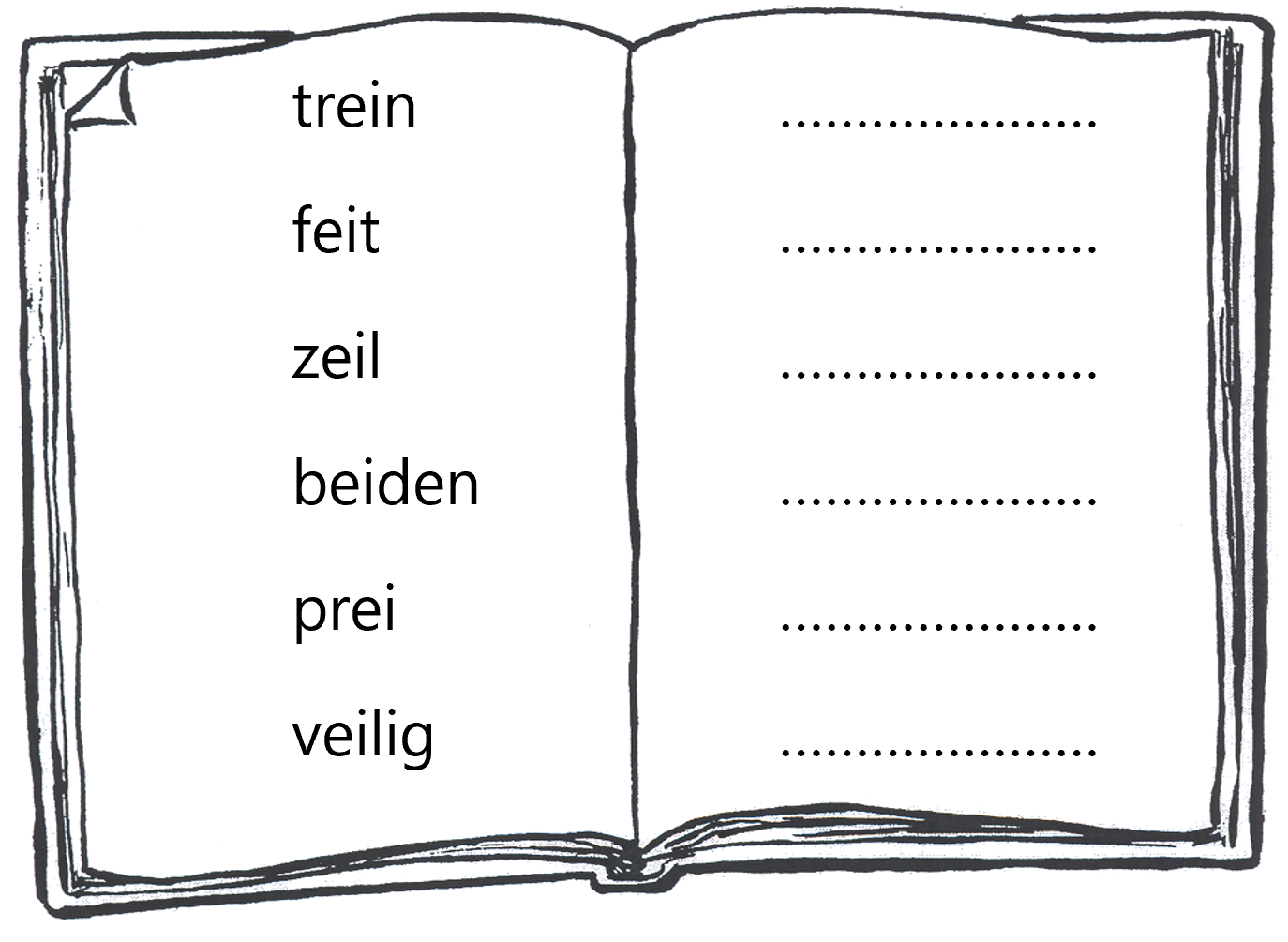 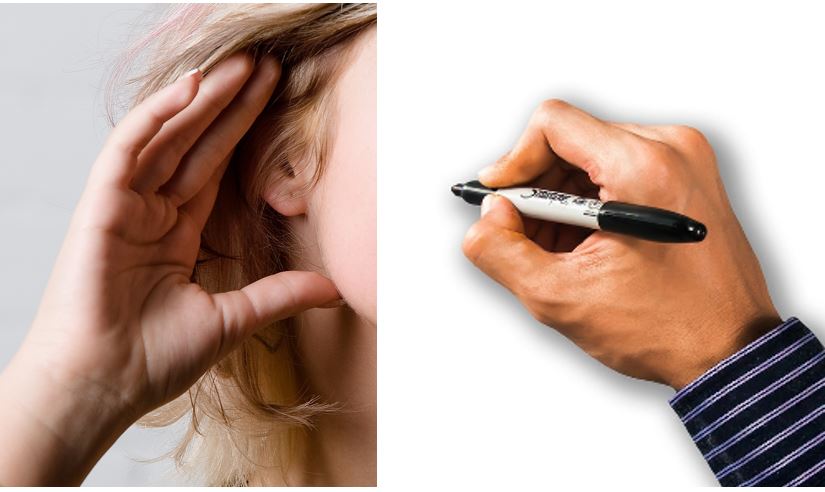 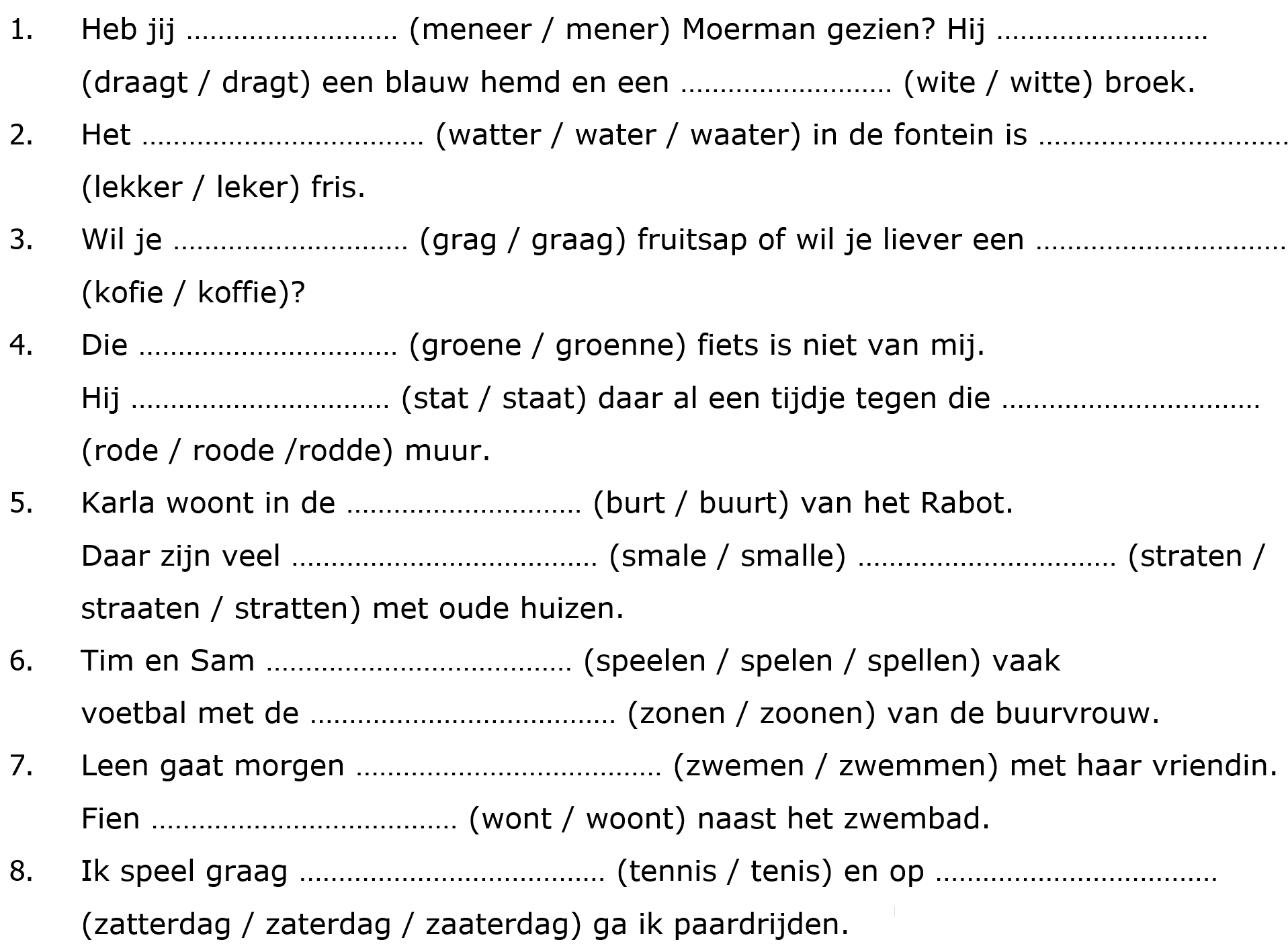 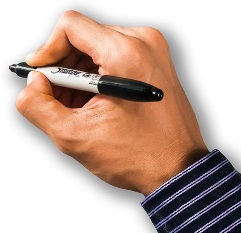 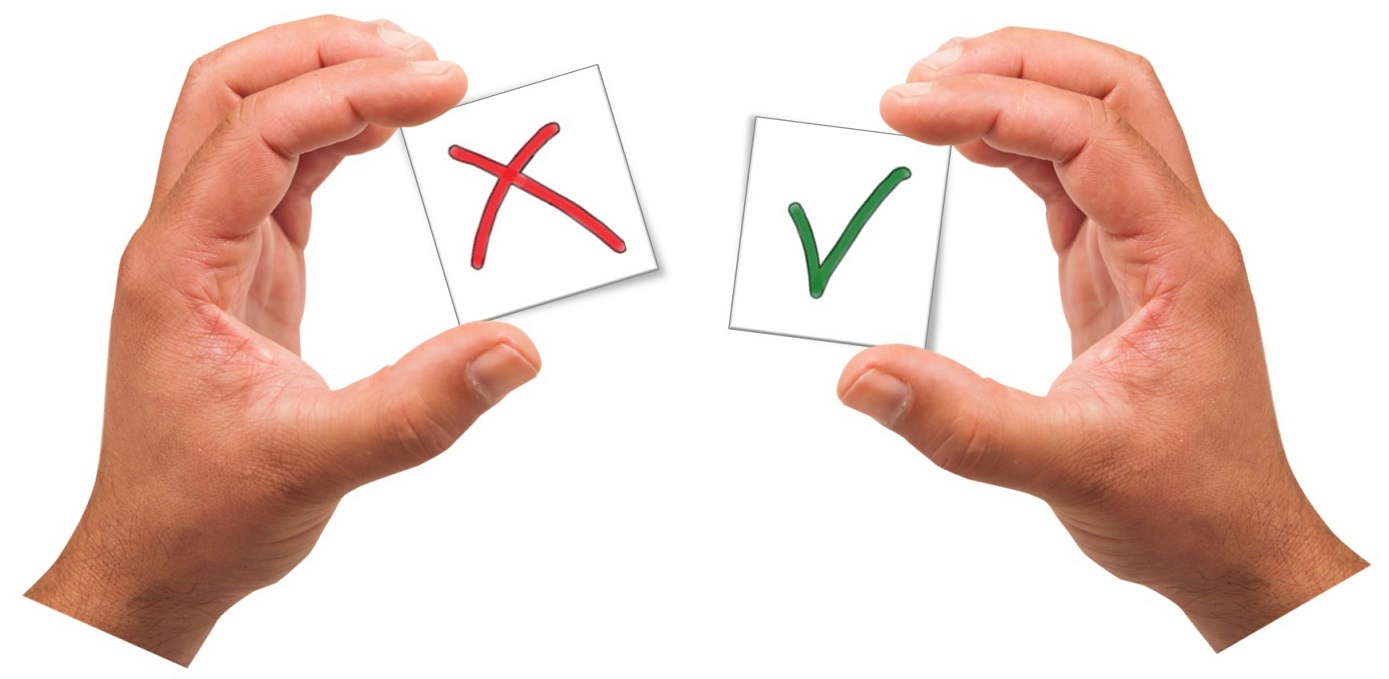 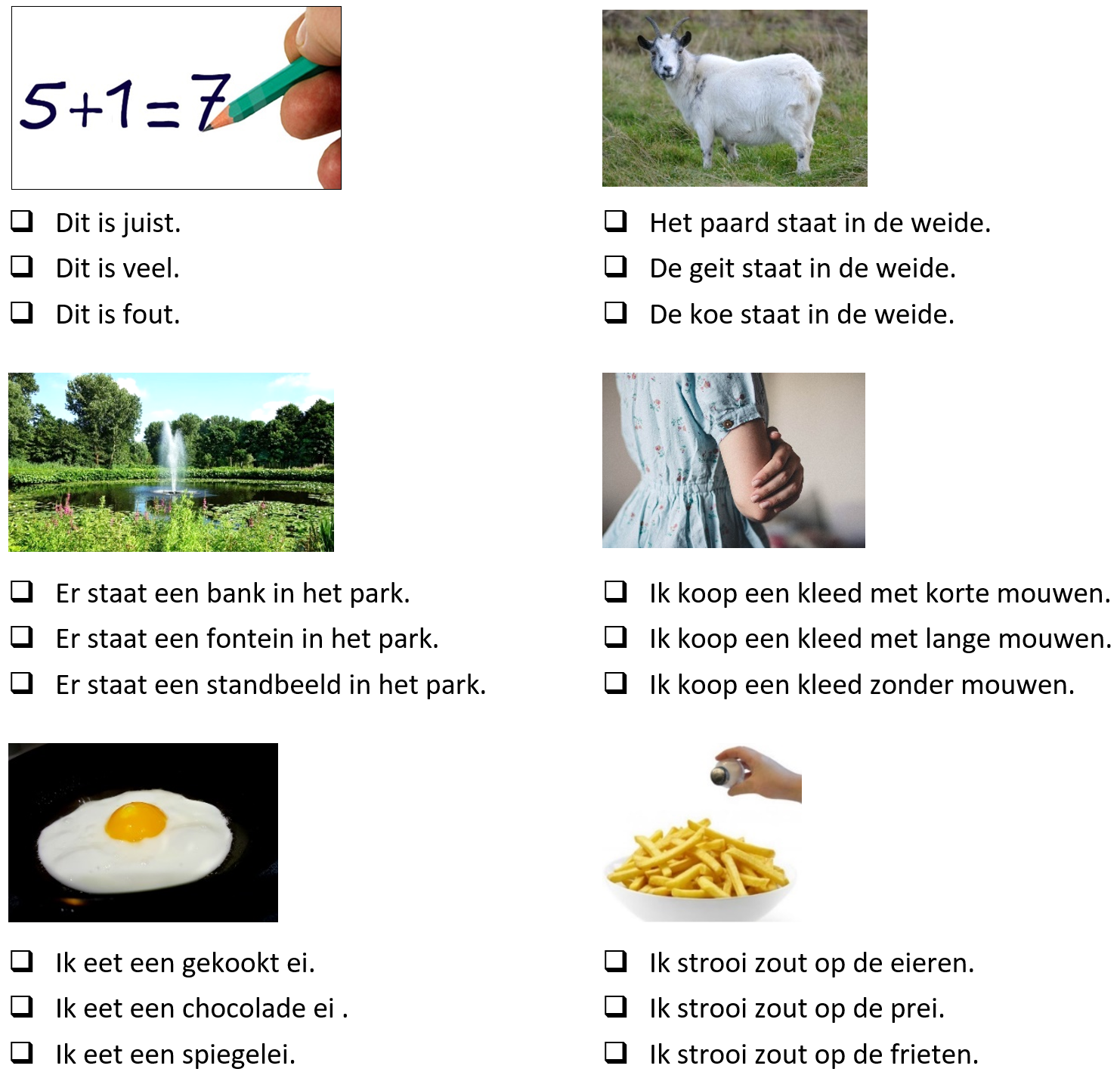 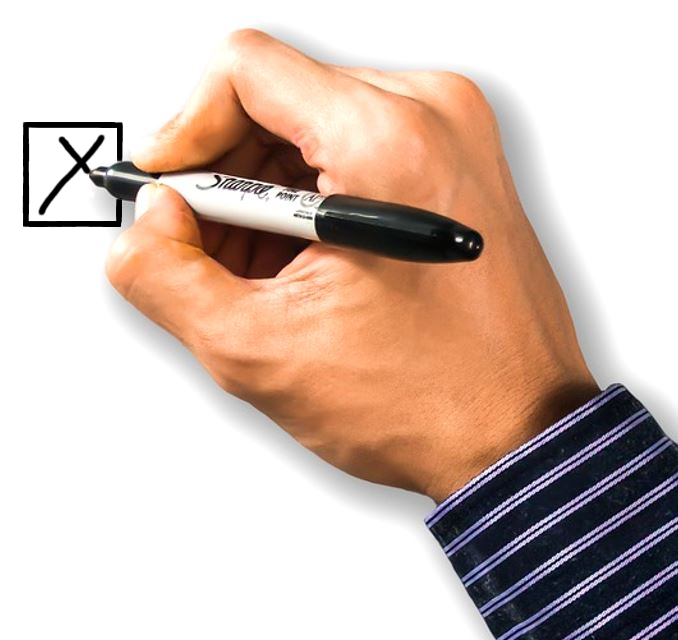 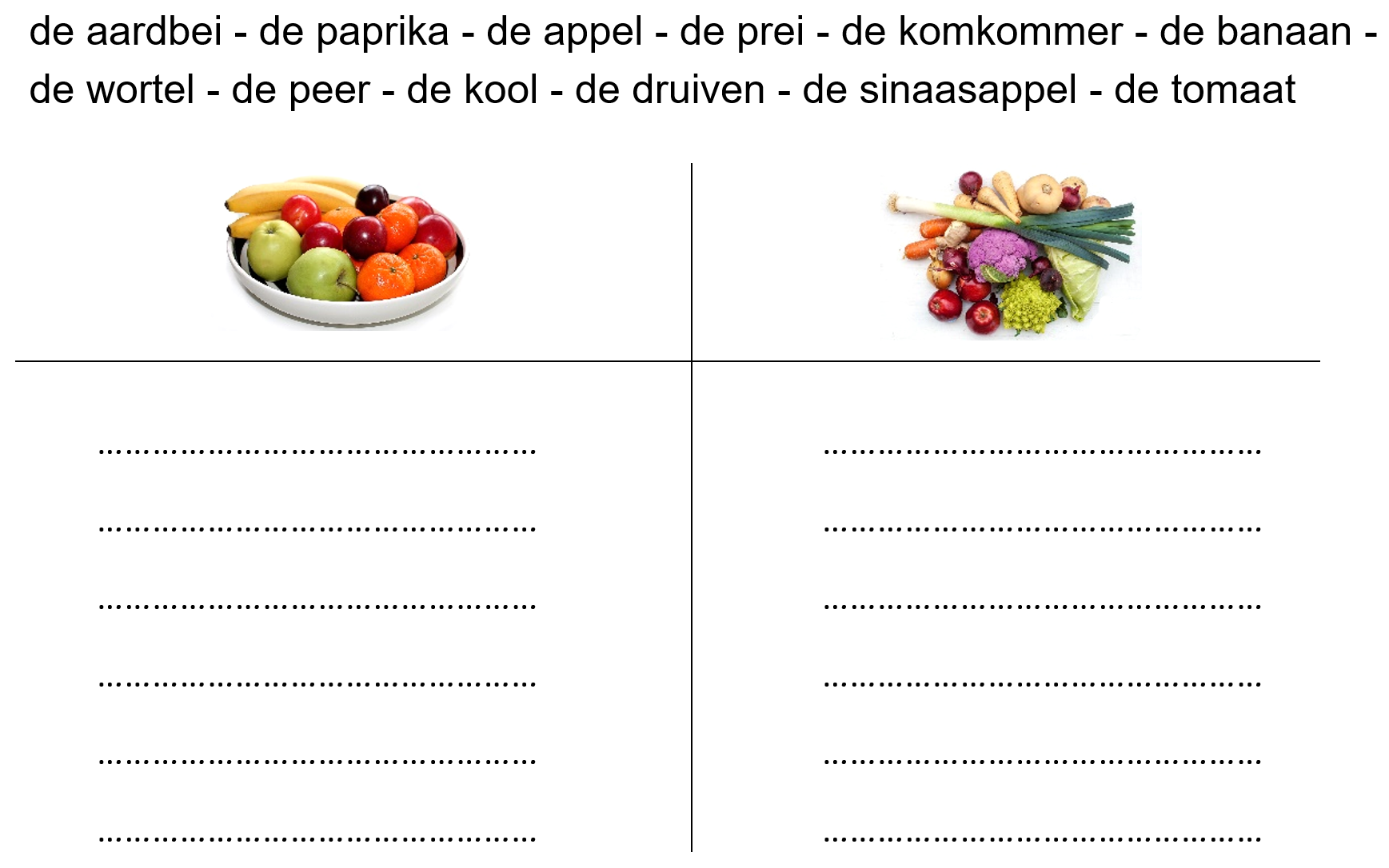 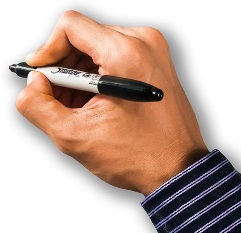 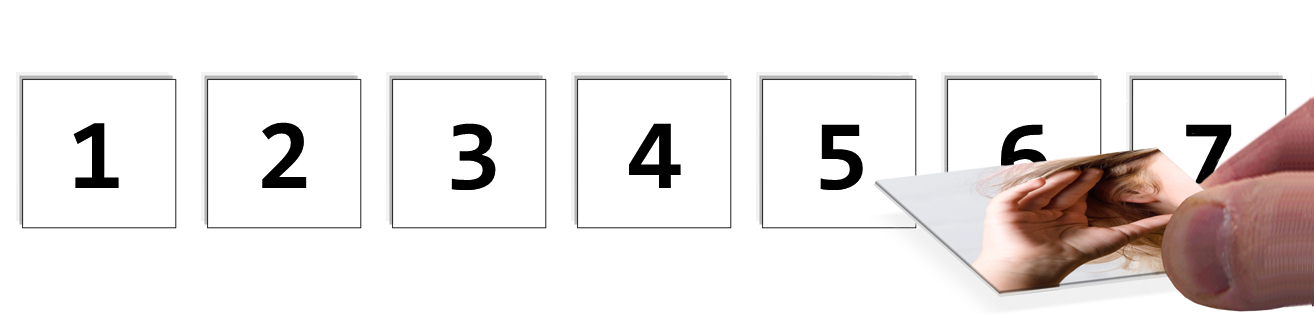 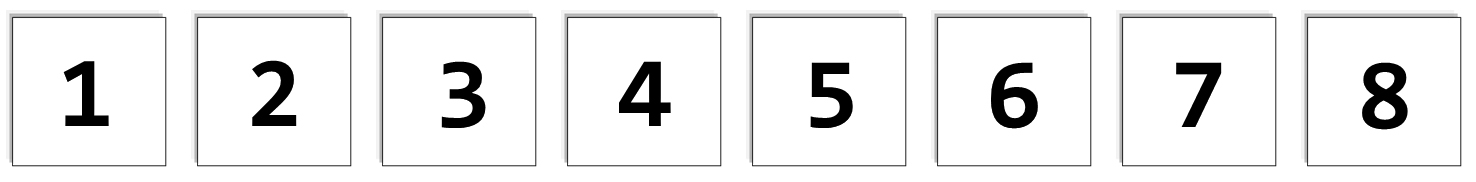 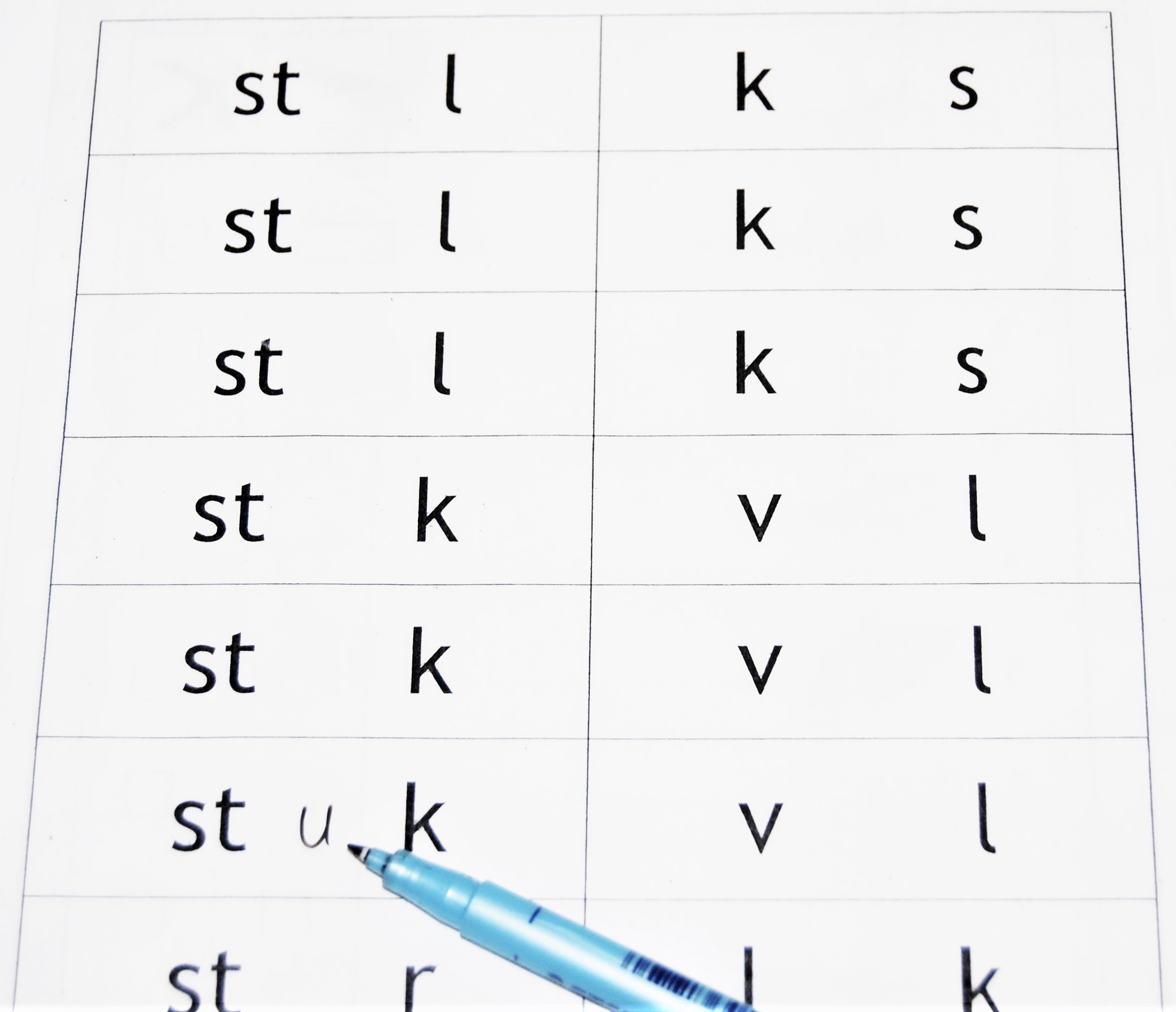 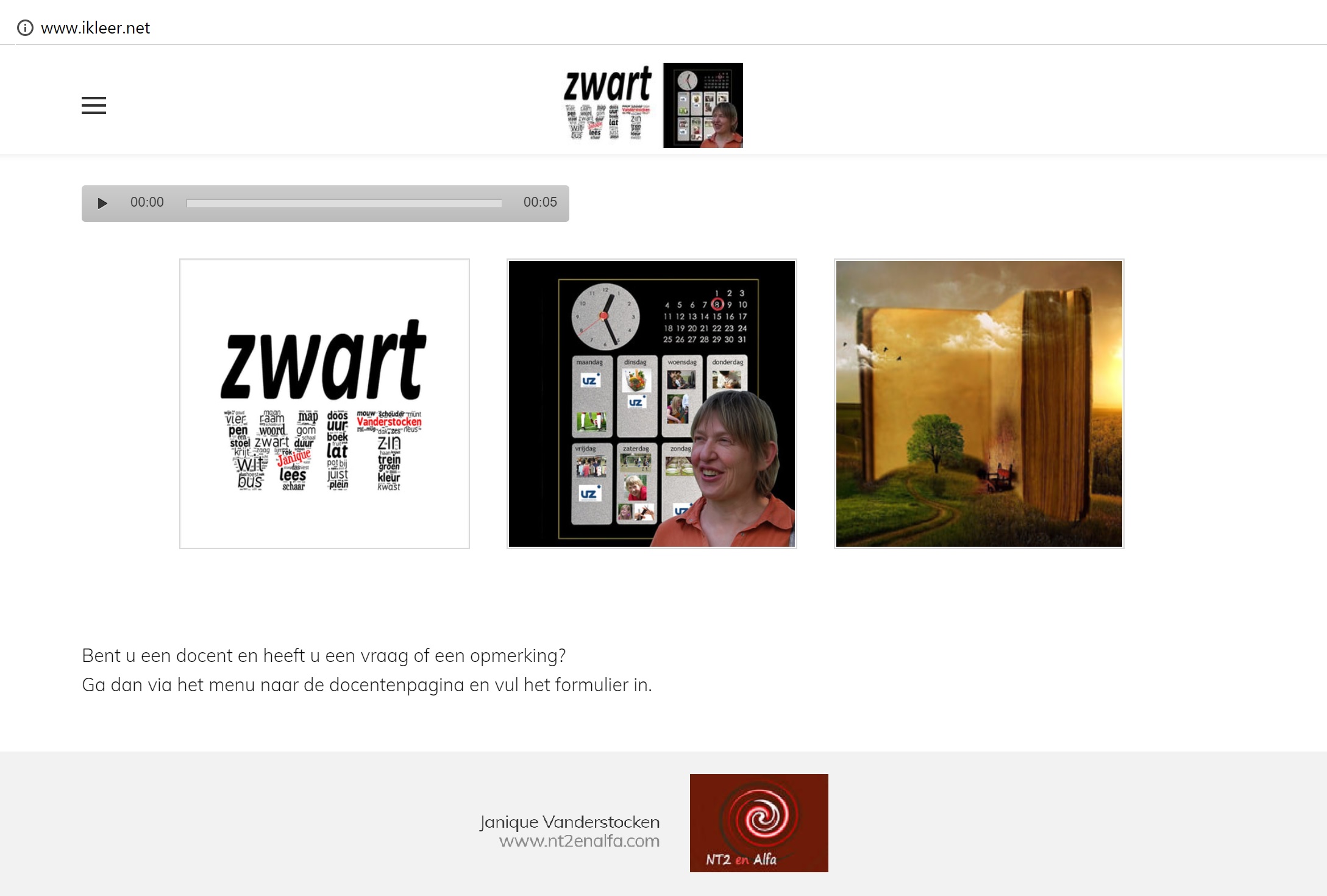